Final Project
Due May 10, 2019
Apparel Line
Design a line of school spirit wear for your home high school, BACC, or the college/trade school you plan to attend after high school.
Your line should have:
4 tops (t-shirt, sweatshirt, baseball tee, zip up, etc.)
4 bottoms (basketball shorts, running shorts, sweatpants, etc.)
3 accessories (hat, bag, sport accessories, etc.)

*At least 1 top should be non-sport specific, just the school in general.
Design your Apparel Pitch
Your display should include:
Your design on a solid background
Mock up of design on the item
Item name 
Item Color 
Item size range available
Vinyl colors 
Manufacturing price
Sale price
Production notes
Top 1: Jersey
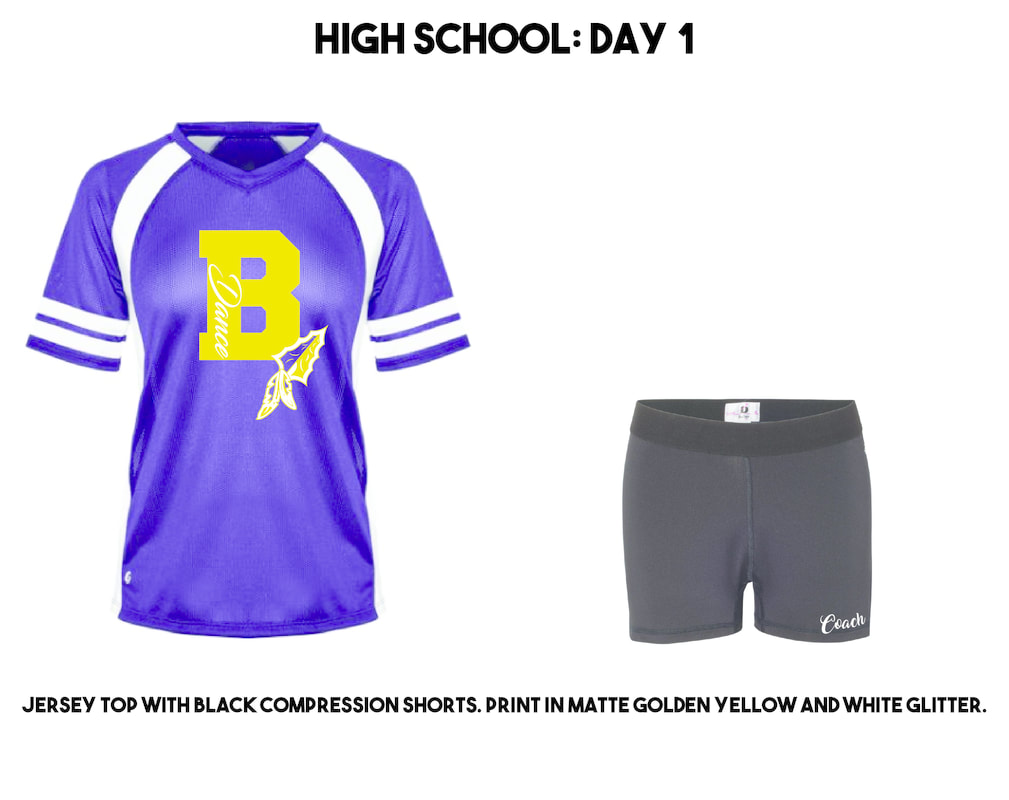 Augusta Sportswear – Women’s Short Sleeve Fanatic T-Shirt – 3011
Purple/White 
XSmall - 3XLarge 
Matte Golden Yellow & Glitter White
Manufacture Price: $16
Sale Price: $25
Fonts: Varsity Regular & Beyond the Rain
Top 1: Jersey
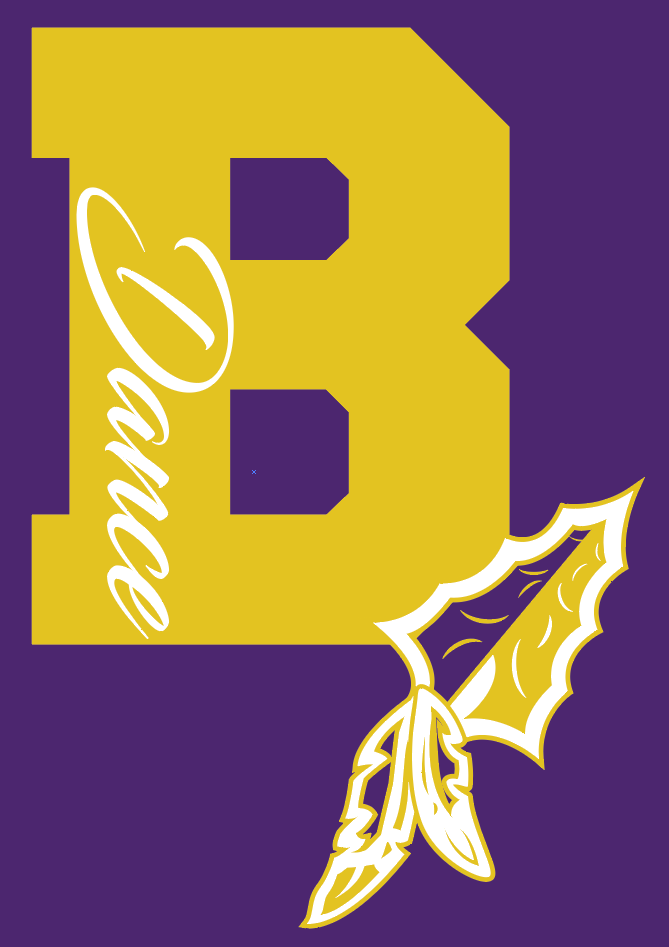 Bottom 1: Compression Shorts
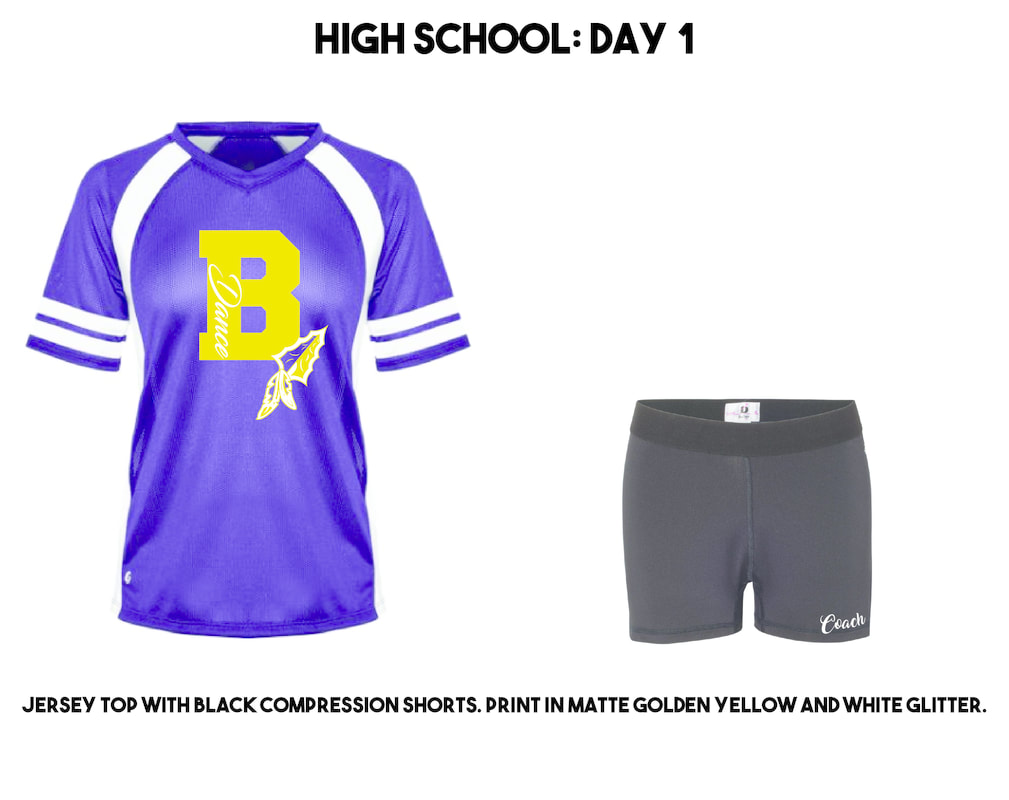 Badger Girl’s Pro-Compression Shorts – 2629
Black 
XSmall - XLarge
Matte Golden Yellow & Glitter White
Manufacture Price: $16
Sale Price: $25
Font: Beyond the Rain
Bottom 1: Compression Shorts
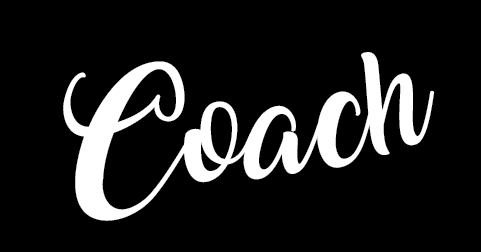 Top 2: Racerback Tank
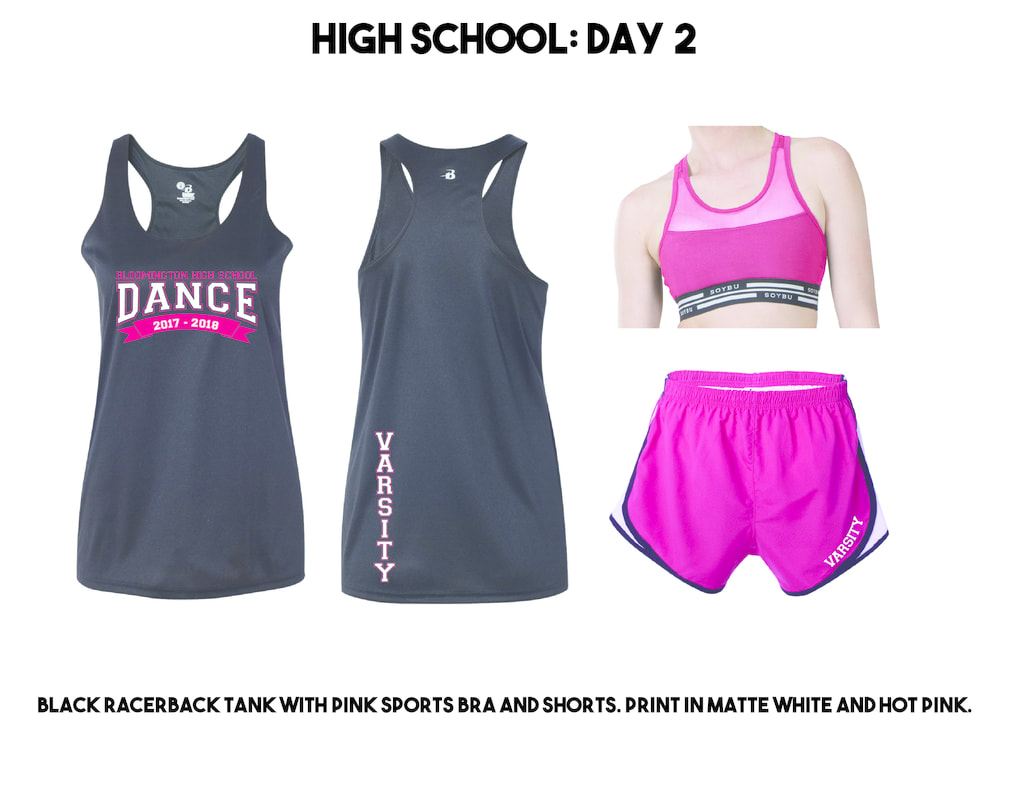 Badger – B-Core Women’s Racerback Tank Top
Black 
XSmall - 2XLarge 
Matte Hot Pink &      Matte White
Manufacture Price: $6
Sale Price: $12
Fonts: Varsity Regular
Top 2: Racerback Tank
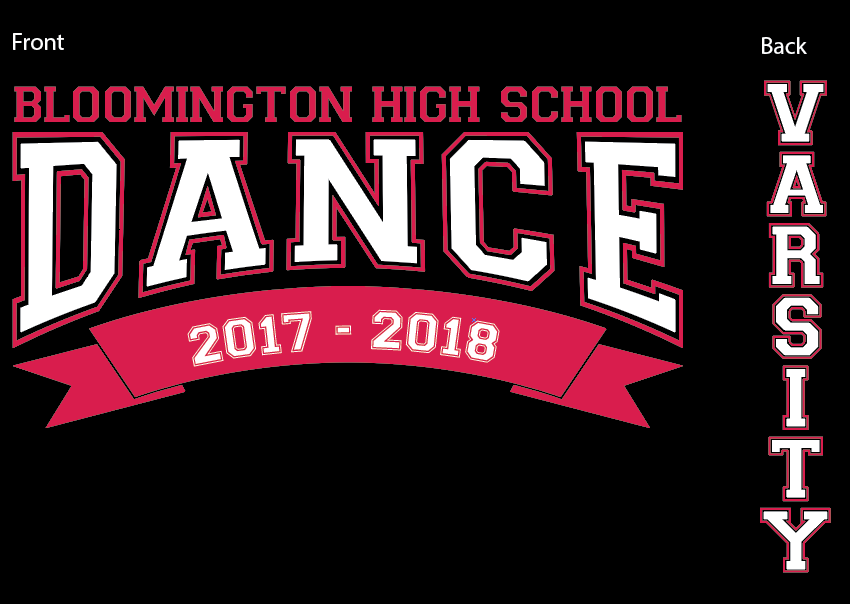 Bottom 2: Athletic Shorts
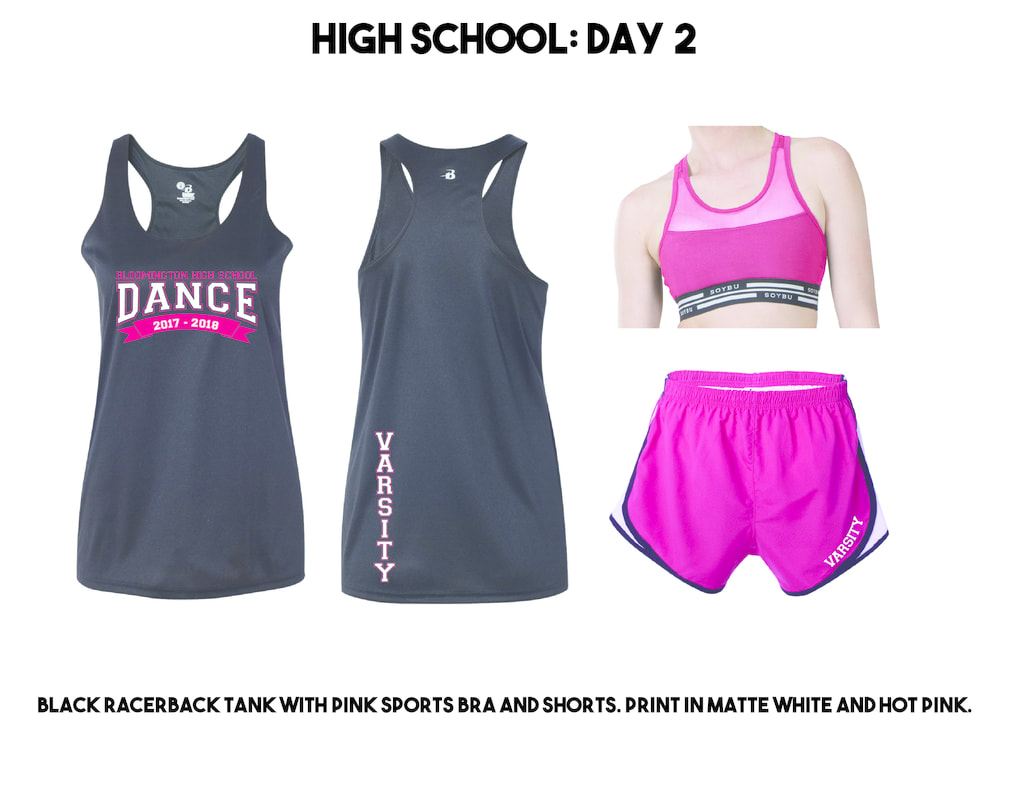 Boxercraft – Women’s Velocity Running Shorts – P62
Pink/Black/White 
XSmall - 2XLarge
Matte White
Manufacture Price: $9
Sale Price: $14
Font: Varsity Regular
Bottom 2: Athletic Shorts
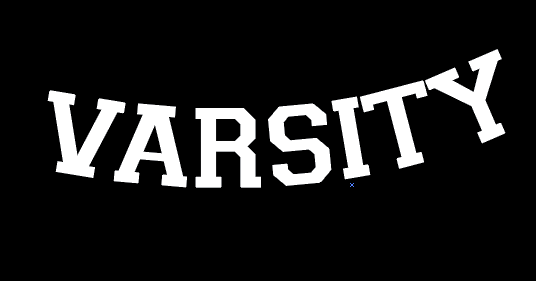 Accessory 1: Sports Bra
Soybu Women’s Athletic Bra
Pink 
XSmall - XLarge 
Matte White
Manufacture Price: $9
Sale Price: $12
Fonts: Varsity Regular
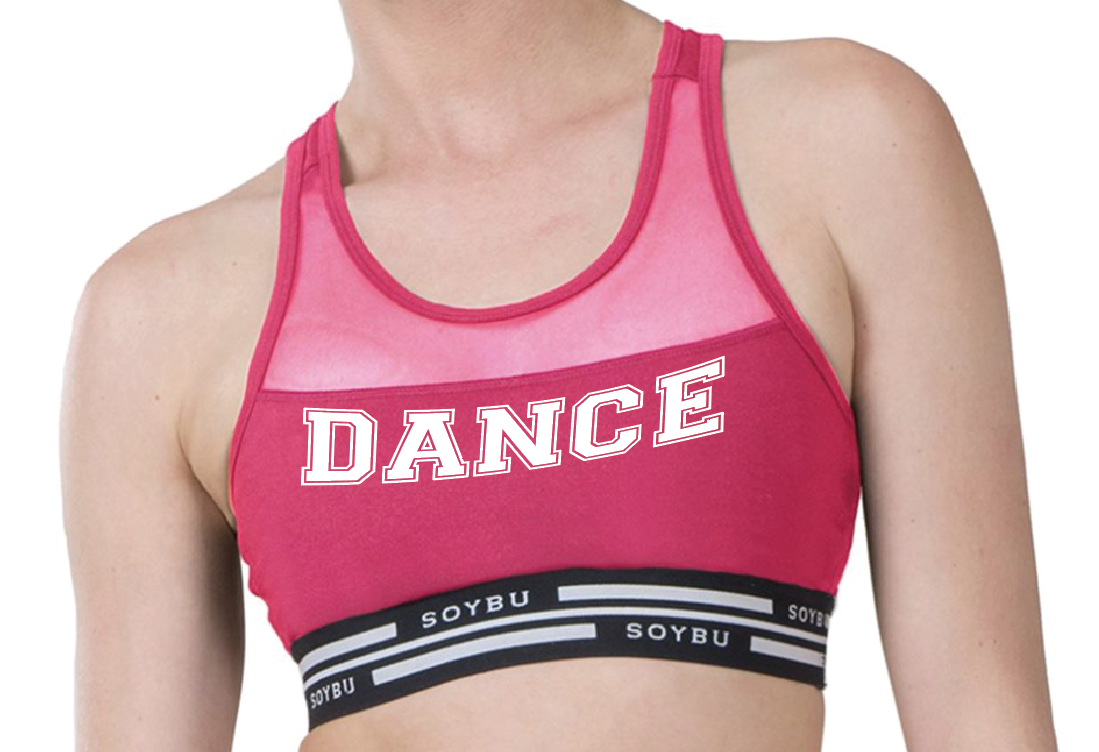 Accessory 1: Sports Bra
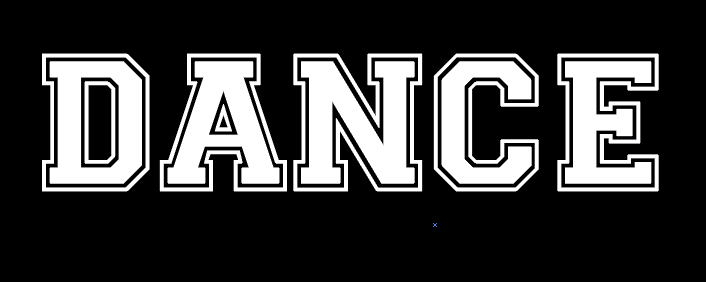 Top 3: Racerback Tank
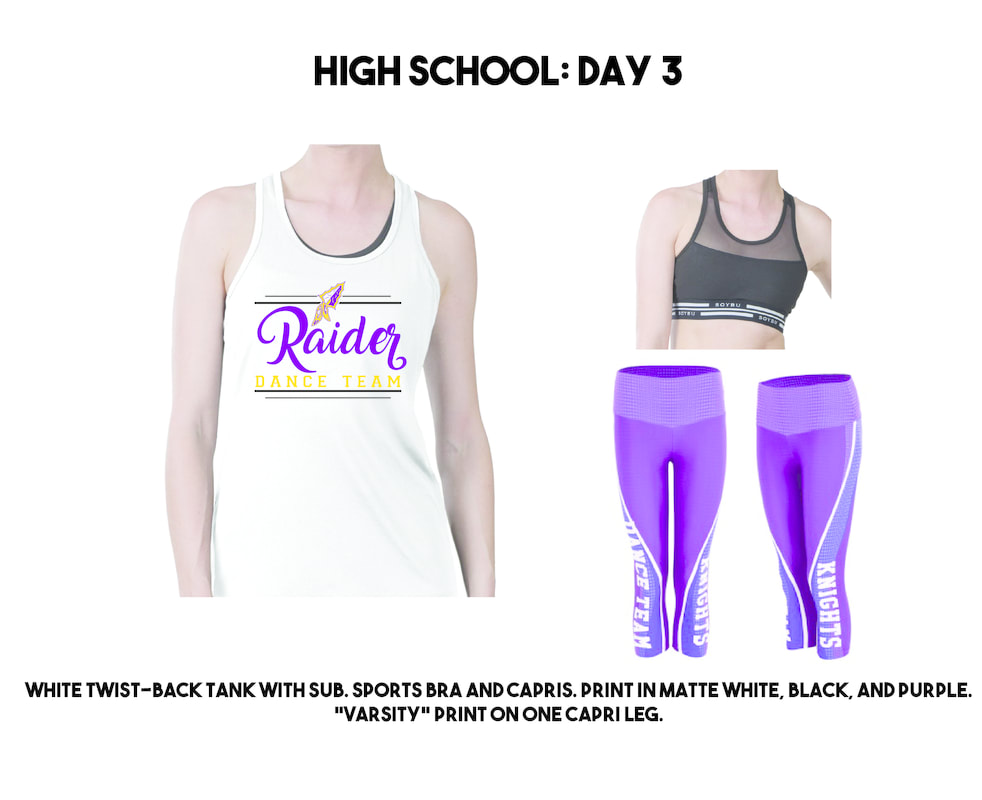 Badger – B-Core Women’s Racerback Tank Top
White 
XSmall - 2XLarge 
Matte Purple & Matte Golden Yellow
Manufacture Price: $6
Sale Price: $12
Fonts: Varsity Regular & Before the Rain
Top 3: Racerback Tank
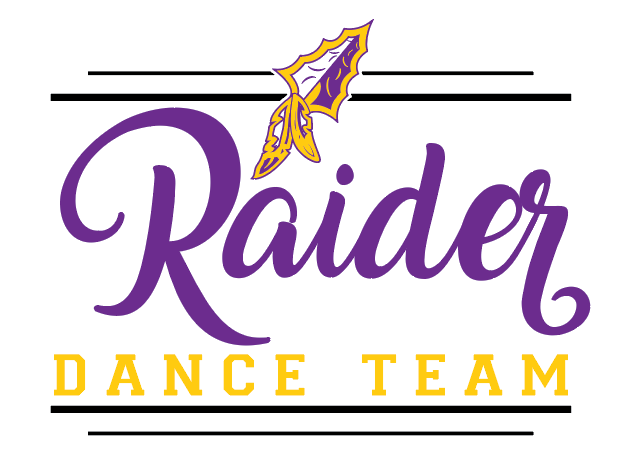 Bottom 3: Compression Shorts
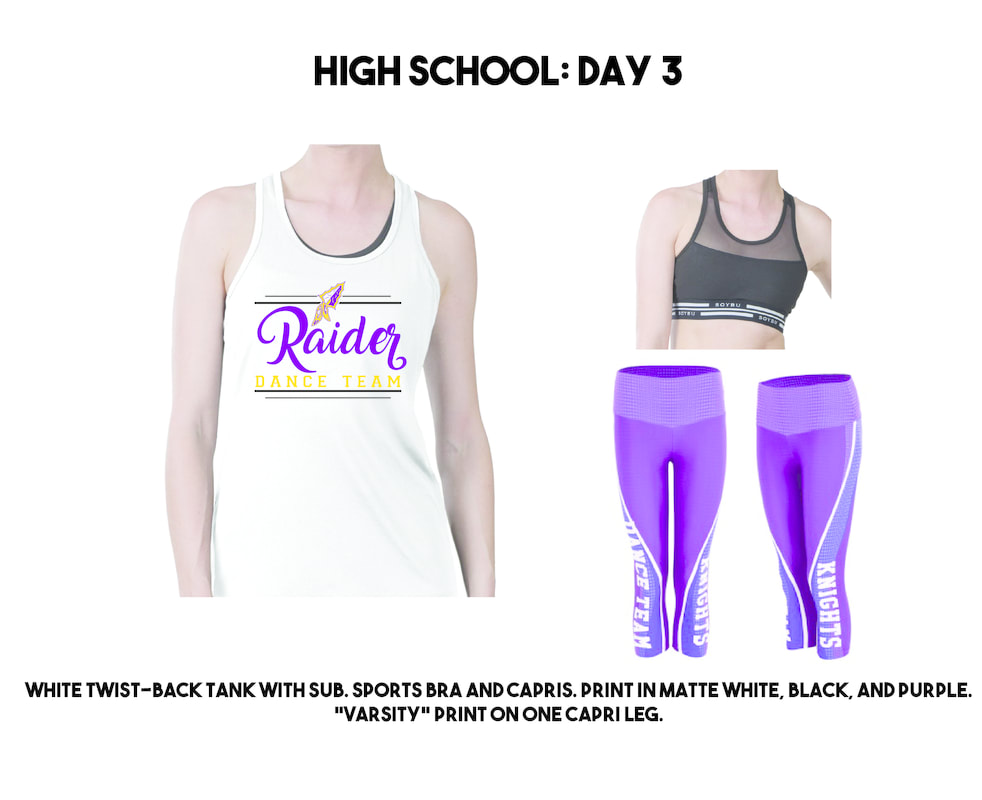 GTM Women’s-Compression Crop Leggings – 2629
Purple
XSmall - XLarge
Matte White
Manufacture Price: $18
Sale Price: $30
Font: Varsity Regular
Bottom 3: Compression Shorts
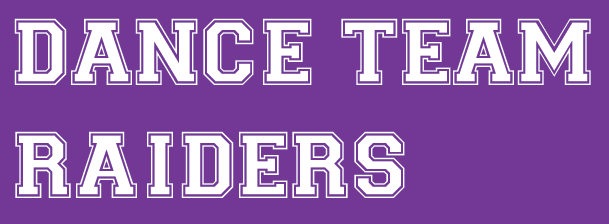 Accessory 2: Sports Bra
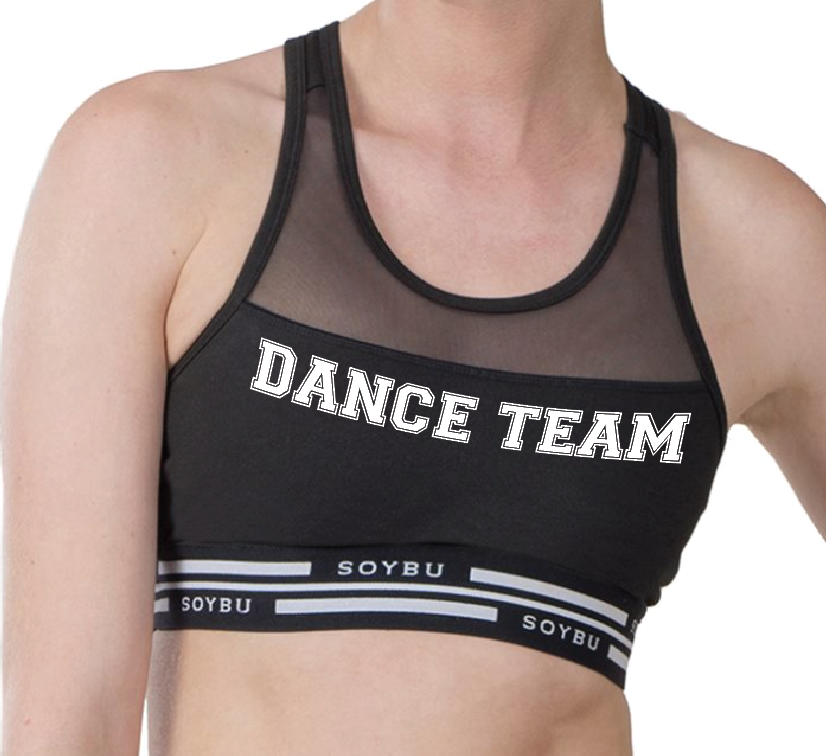 Soybu Women’s Athletic Bra
Black 
XSmall - XLarge 
Matte White
Manufacture Price: $9
Sale Price: $12
Fonts: Varsity Regular
Accessory 2: Sports Bra
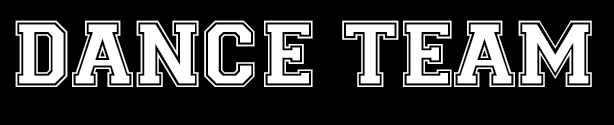 Top 4: Racerback Tank
Velocity Women’s Twist Tank Top
White
XSmall - 2XLarge 
Matte Lime & Matte Black
Manufacture Price: $12
Sale Price: $18
Fonts: Bebas Neau & Varsity Regular
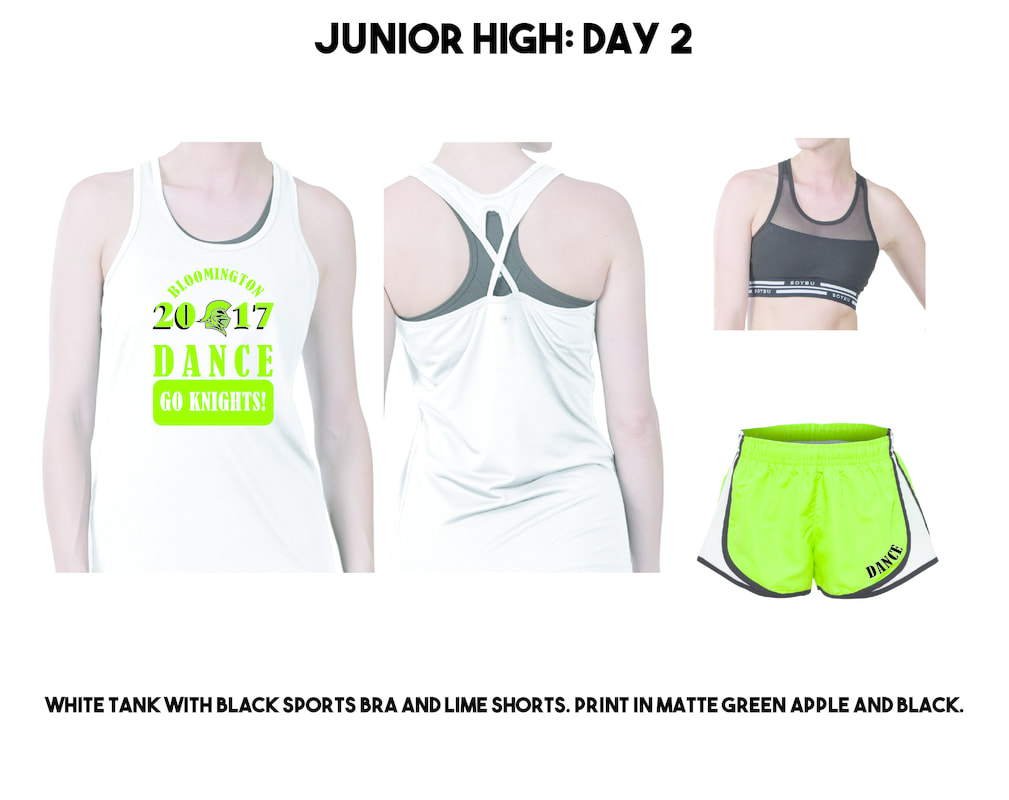 Top 4: Racerback Tank
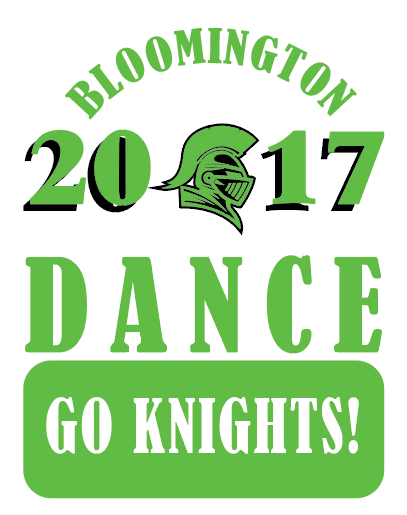 Bottom 4: Athletic Shorts
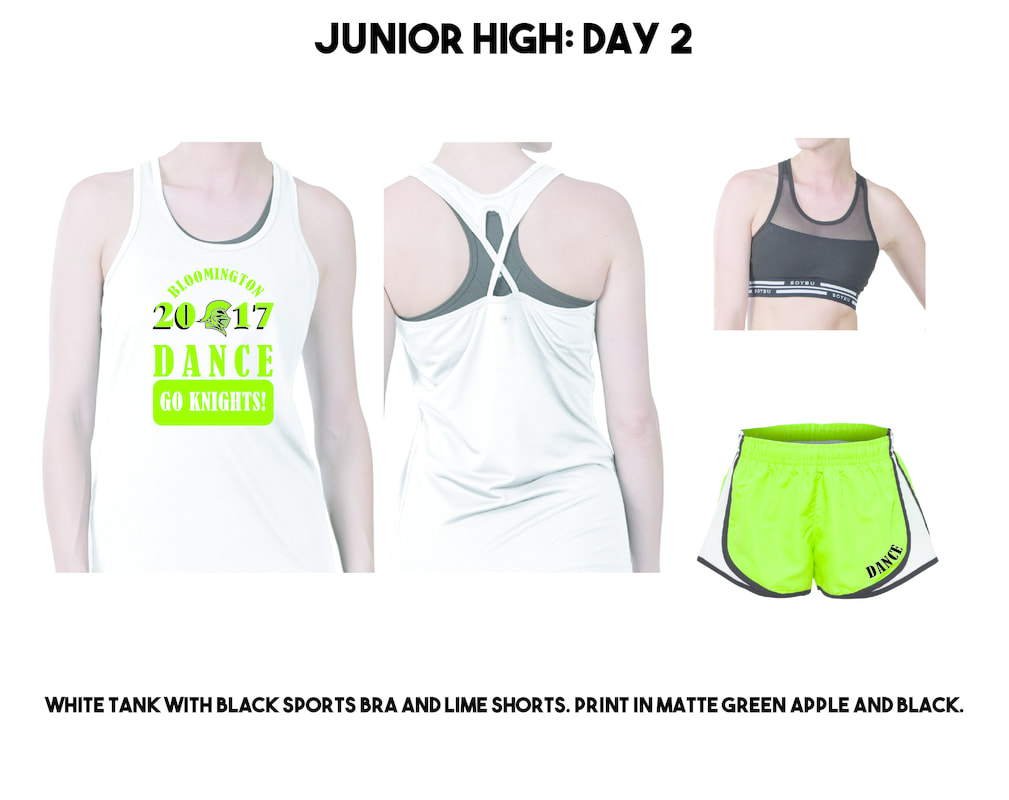 Boxercraft – Women’s Velocity Running Shorts 
Lime/Black/White 
P62 XSmall - 2XLarge
Matte White
Manufacture Price: $9
Sale Price: $14
Font: Varsity Regular
Bottom 4: Athletic Shorts
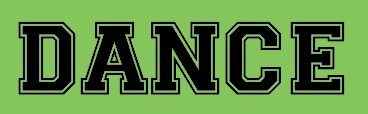 Accessory 3: Canvas Tote Bag
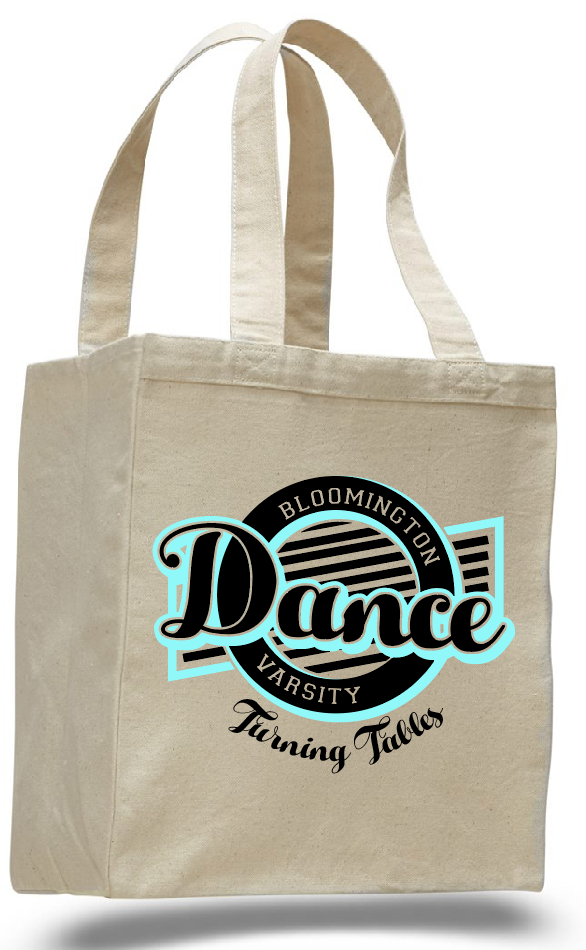 Q-Tees – 12L Canvas Gusset Shopping Tote – Q1000
Natural 
One Size
Matte Black & Matte Seafoam
Manufacture Price: $2
Sale Price: $10
Fonts: Varsity Regular & Hello Script
Accessory 3: Canvas Tote Bag
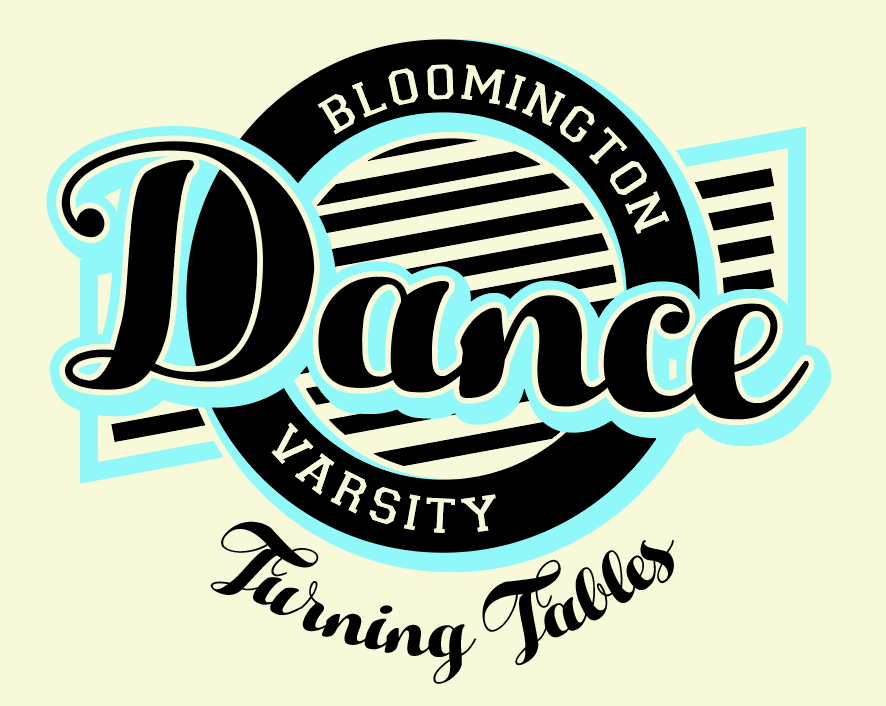 Top 5: Racerback Tank
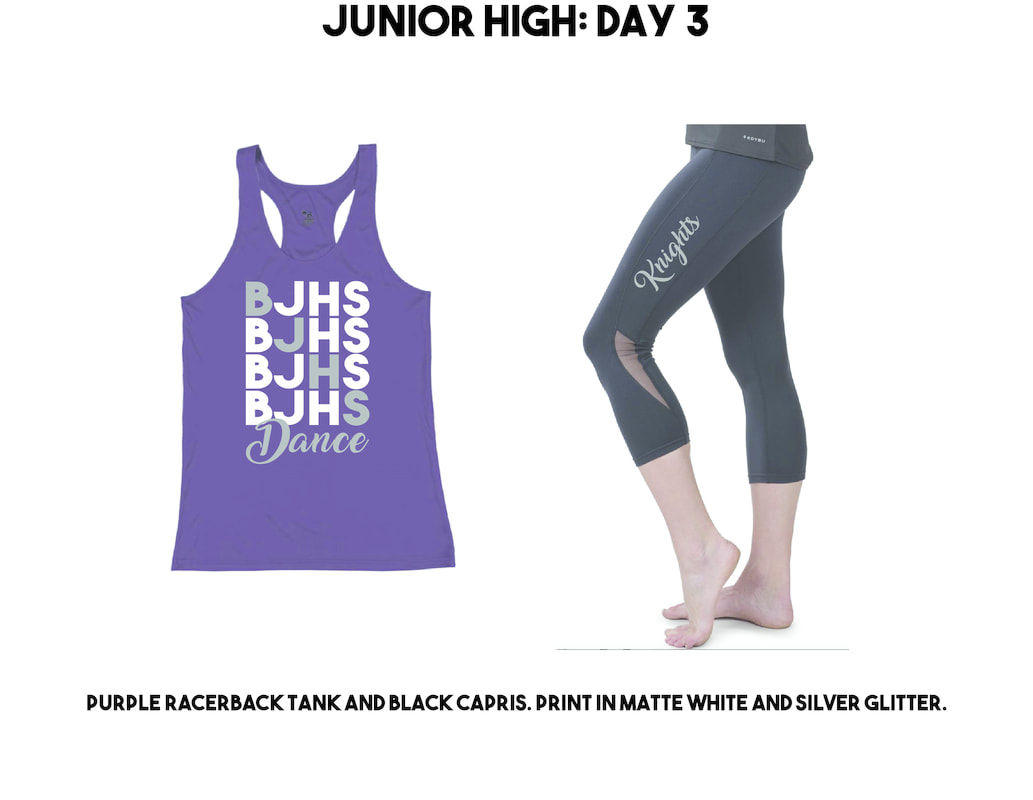 Badger – B-Core Women’s Racerback Tank Top
Purple
XSmall - 2XLarge 
Matte White & Glitter Silver
Manufacture Price: $6
Sale Price: $12
Fonts: The Bold Font & Before the Rain
Top 5: Racerback Tank
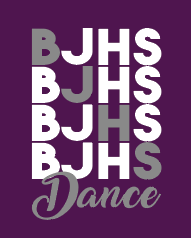 Bottom 5: Compression Crop Pants
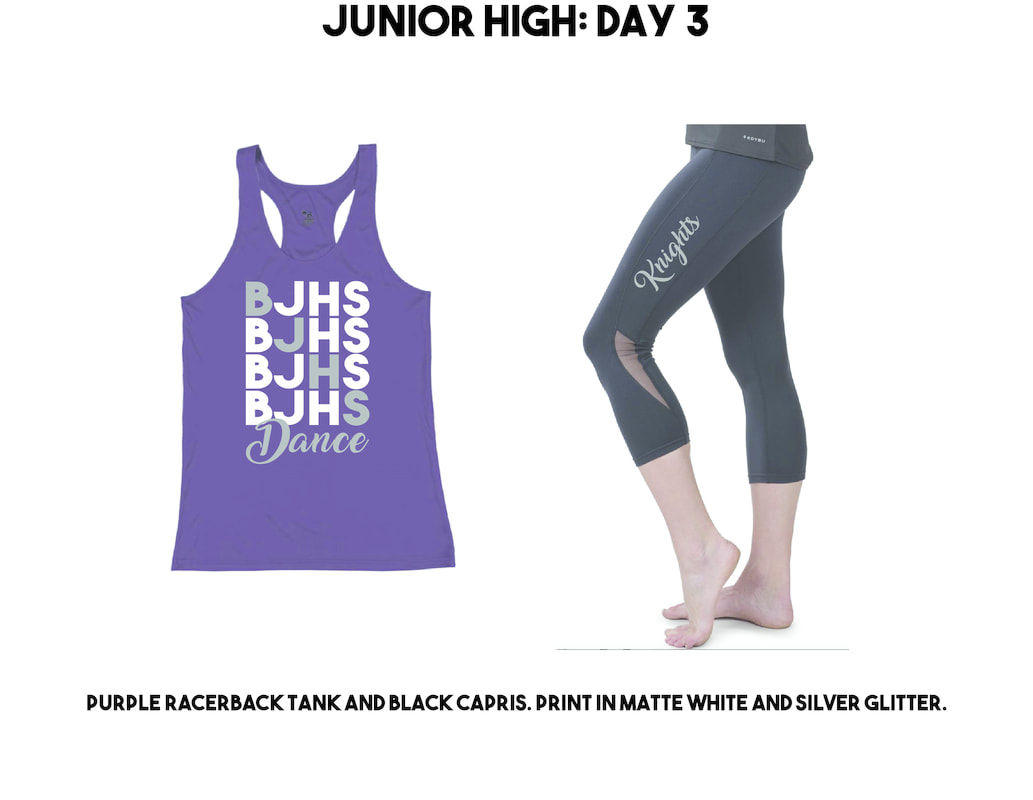 GTM Women’s-Compression Crop Leggings - 2629 
Black
XSmall - XLarge
Glitter Silver
Manufacture Price: $18
Sale Price: $30
Font: Before the Rain
Bottom 5: Compression Crop Pants
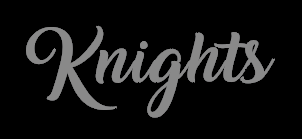 Accessory 4: Canvas Tote Bag
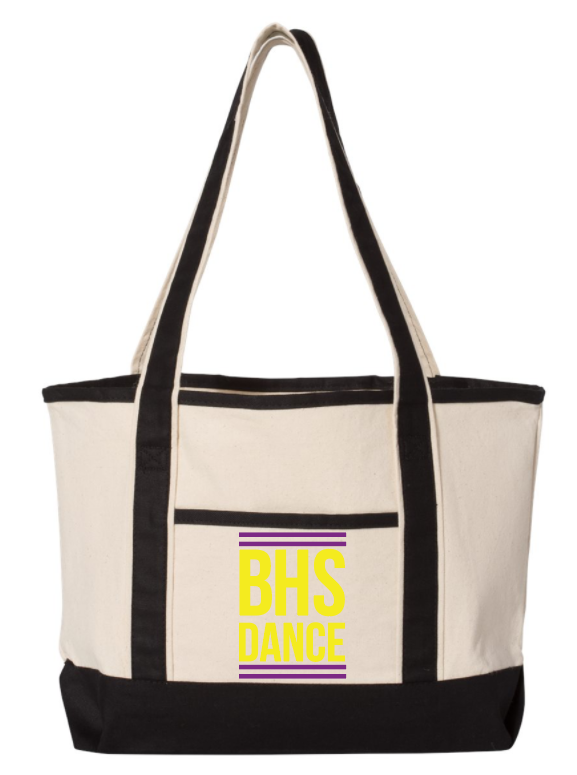 Q-Tees – 20L Canvas Gusset Delux Tote – Q125800
Natural/Black 
One Size
Matte Purple & Matte Golden Yellow
Manufacture Price: $4
Sale Price: $15
Fonts: Bebas Neau
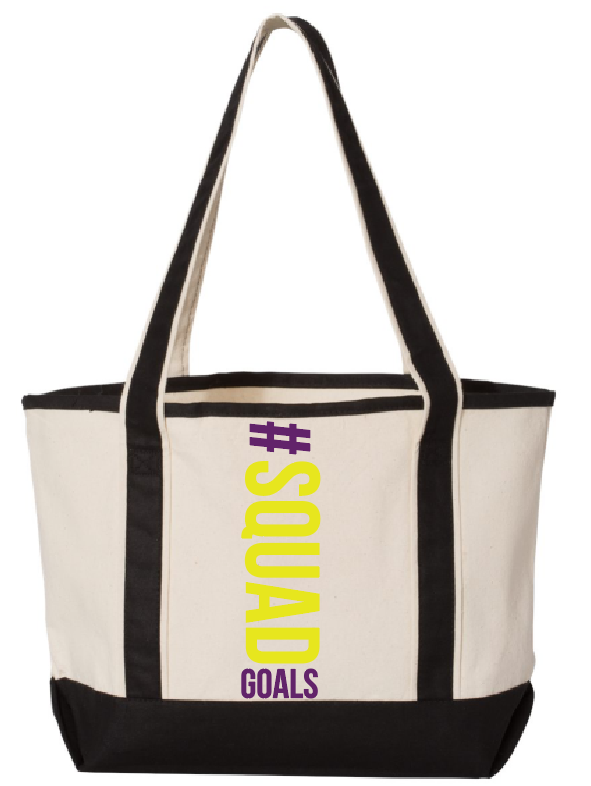 Accessory 4: Canvas Tote Bag
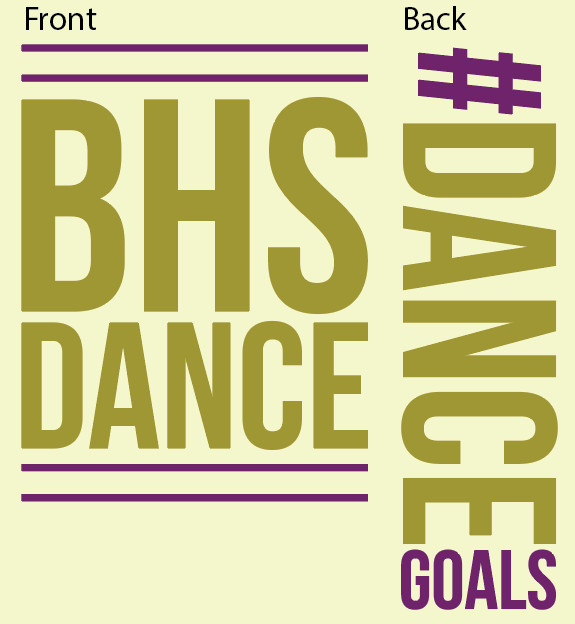